Формирование ИКТ-компетентности учащихся
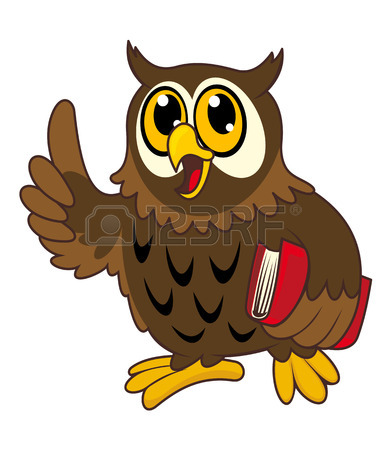 Учитель физики
 МБОУ г. Иркутска СОШ № 31
«Когда на нас надвигается новая технология, тот, кто не стал частью парового катка, становится частью мостовой.»

Стюард Бранд
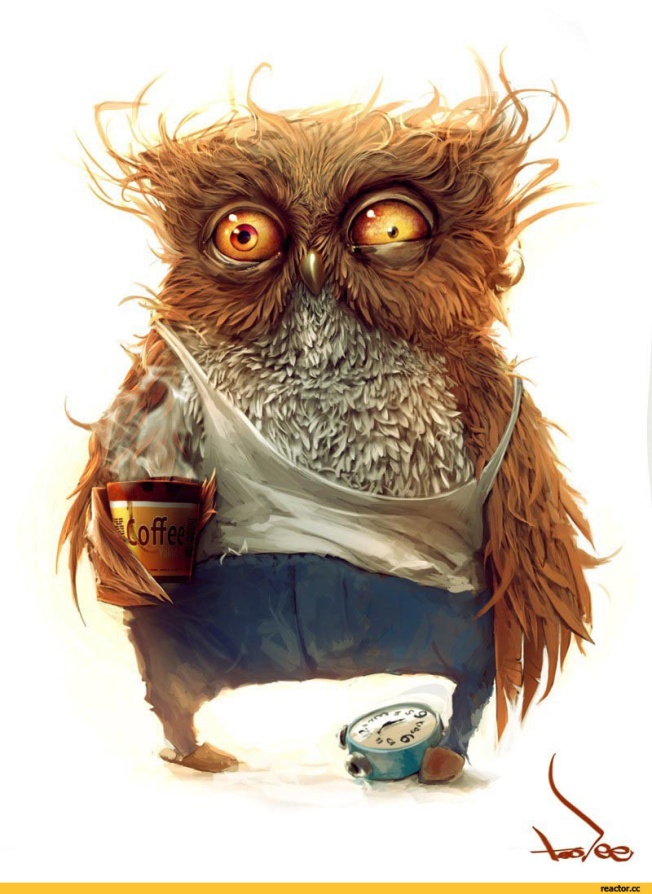 ИКТ-компетентность
- это способность учащихся использовать информационные и коммуникационные технологии для доступа к информации, для ее поиска, организации, обработки, оценки, а также для продуцирования и передачи/распространения, которая достаточна для того, чтобы успешно жить и трудиться в условиях становящегося информационного общества.
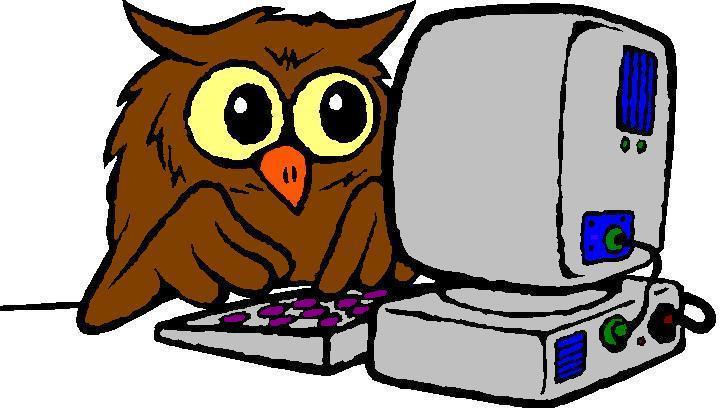 Цель программы: создание условий для формирования и развития ИКТ-компетентности учащихся на всех ступенях основного общего образования.
Задачи:
Формирование ИКТ-компетентности учащихся посредством консолидации возможностей всех без исключения учебных предметов;
Способствовать участию обучающихся в образовательных событиях разного уровня, способствующих закреплению ИКТ-компетентности учащихся;
Использовать информационно-коммуникационную технологию при оценке сформированности универсальных учебных действий;
Формировать навык использования информационно-образовательной среды обучающимися и педагогами в урочной и внеурочной деятельности.
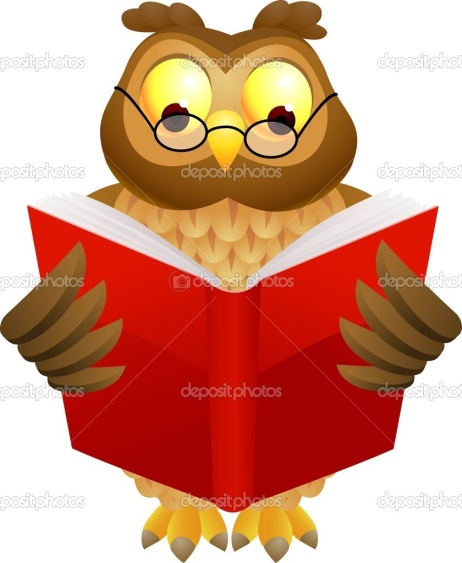 Планируемые результаты
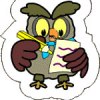 Обращение с устройствами ИКТ 
Фиксация изображений и звуков 
Создание графических объектов
Создание музыкальных и звуковых сообщений
Анализ информации, математическая обработка данных в исследовании
Создание письменных сообщений
Создание, восприятие и использование гипер-медиа-сообщений
Моделирование, проектирование и управление
Поиск и организация хранения информации 
Коммуникация и социальное взаимодействие
МЕХАНИЗМЫ РЕАЛИЗАЦИИ
Технология «портфель ученика»
Проектная деятельность 
Исследовательская технология
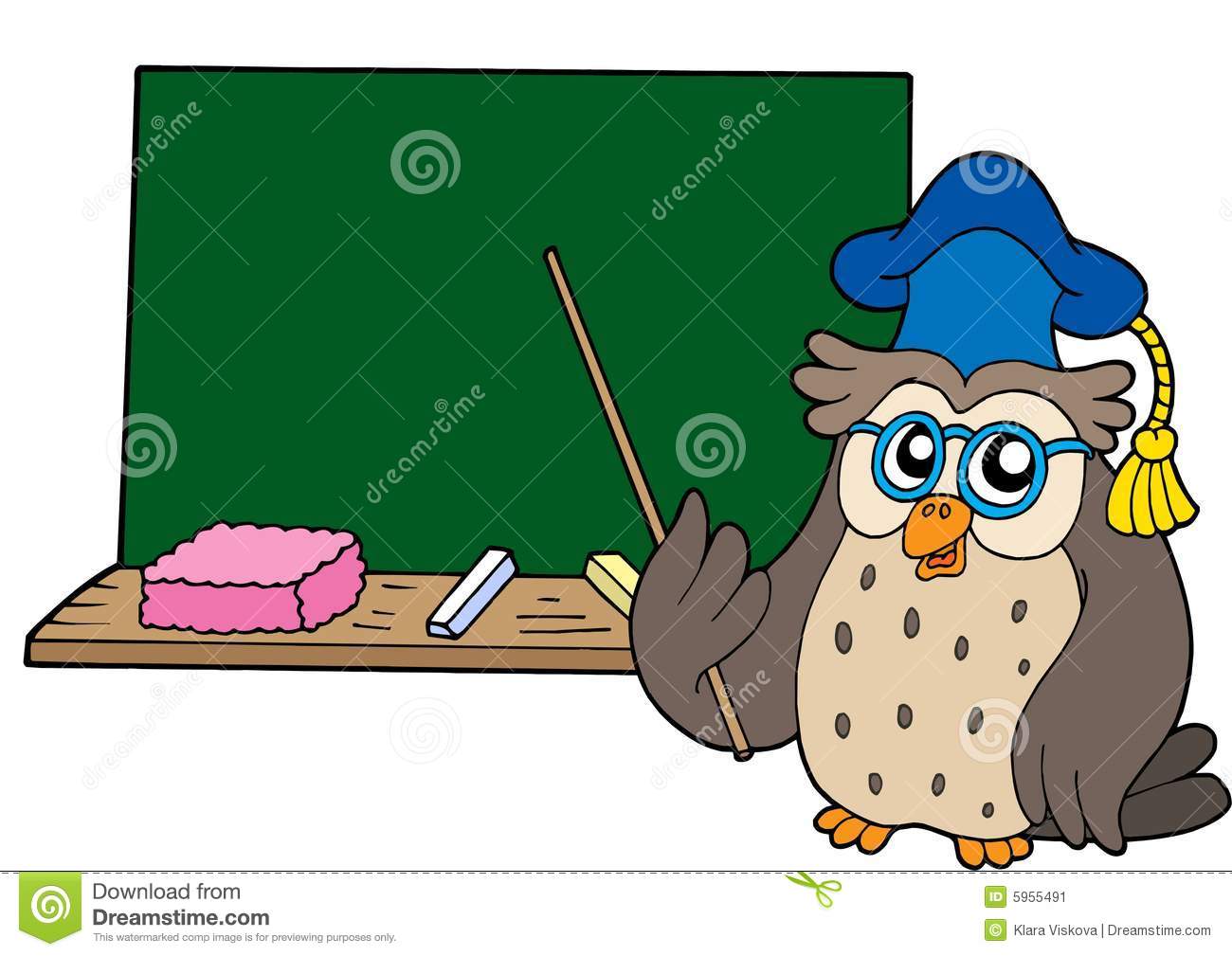 Формы организации учебной деятельности
Урок - виртуальное путешествие
 Урок-исследование с помощью средств и ресурсов ИКТ
Урок - виртуальная экскурсия,   исследовательские проекты с элементами моделирования
Выступление с проектом перед небольшой аудиторией 
Представление собственного цифрового портфолио
 Выступление с проектом перед большой аудиторией, выступление перед дистанционной аудиторией с проектом
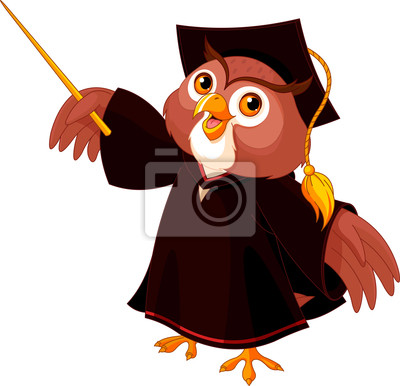 Спасибо за внимание!